STSA MISSION JOURNEYS
MISSION
FOUNDATION
CLASS
6-Session Class
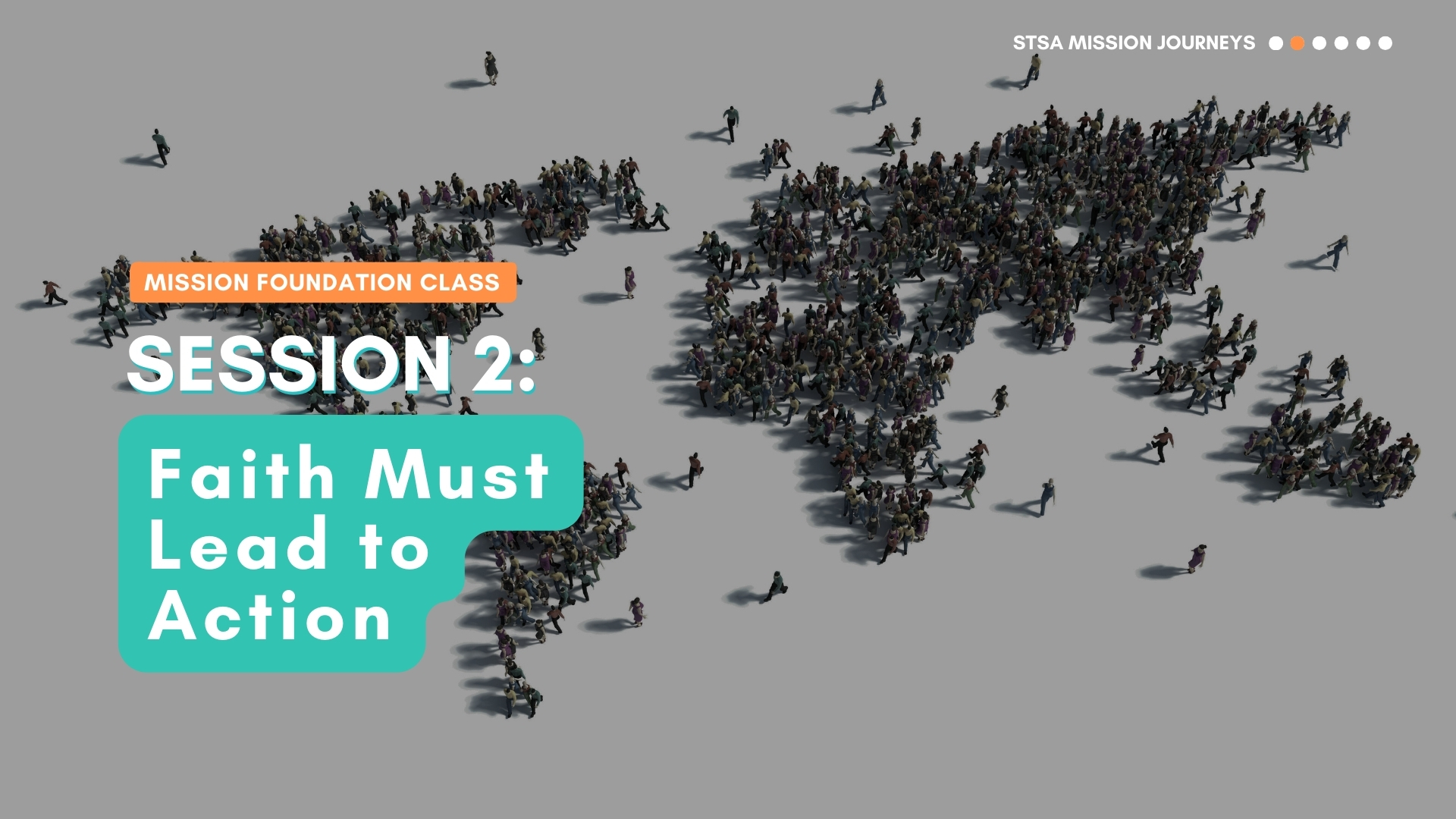 MFC - SESSION 2
THE RIGHT WORSHIP IS CALLED ORTHODOXY
MFC - SESSION 2
THE RIGHT ACTION IS
CALLED ORTHOPRAXIS
MFC - SESSION 2
What does it profit, my brethren, if someone says he has faith but does not have works? Can faith save him? If a brother or sister is naked and destitute of daily food, and one of you says to them...
MFC - SESSION 2
“Depart in peace, be warmed and filled,” but you do not give them the things which are needed for the body, what does it profit? Thus also faith by itself, if it does not have works, is dead.
JAMES 2:14-17
MFC - SESSION 2
“We are not asked merely to call ourselves Christians;
we are asked to BE Christians
through our deeds."
ST. IGNATIUS OF ANTIOCH
MFC - SESSION 2
“Go therefore and make
disciples of all nations…”
MATTHEW 28:19
MFC - SESSION 2
“woe to me if I do not preach the gospel of God.”
1 CORINTHIANS 9:16
MFC - SESSION 2
ORTHOPRAXIS STARTS WITH OBEDIENCE
MFC - SESSION 2
IF WE DON’T GO, WHO WILL?
MFC - SESSION 2
For whoever calls on the name of the Lord shall be saved. How then shall they call on Him in whom they have not believed? And how shall they believe in Him of whom they have not heard? And how shall they hear without a preacher?
MFC - SESSION 2
And how shall they preach unless they are sent? As it is written: “How beautiful are the feet of those who preach the gospel of peace, Who bring glad tidings of good things!”
ROMANS 10:13-15
MFC - SESSION 2
“Go therefore and make disciples of
all nations…”
MATTHEW 28:19
MFC - SESSION 2
GOD WANTS MISSION EVERYWHERE TO EVERYONE
MFC - SESSION 2
Whenever we try to limit God's unconditional love to a particular group of people;
we need to ask ourselves do we have the
mind of Christ within us?
FR. LUKE VERONIS
MFC - SESSION 2
"But you shall receive power when the Holy Spirit has come upon you; and you shall be witnesses to Me in Jerusalem, and in all Judea and Samaria, and to the end of the earth.”
ACTS 1:8
MFC - SESSION 2
WE ARE MISSIONARIES RIGHT WHERE WE ARE
MFC - SESSION 2
TOGETHER, WE AS MISSIONARIES IN EVERY LOCATION, SHOULD COVER GOD’S GLORY TO ALL THE WORLD
MFC - SESSION 2
RECAP
From Orthodoxy to Orthopraxis
We must obey and go to all nations
But start right where we are
MFC - SESSION 2
IT IS TIME TO ACT RIGHT BY DOING THE RIGHT ACTION (ORTHOPRAXIS)